Escola Básica Integrada de Angra do Heroísmo
EDUCAÇÃO VISUAL/EDUCAÇÃO TECNOLÓGICA
Maios Turma: 5º2
E@D
“Em arte, procurar não significa nada. O que importa é encontrar”	                                                                                                                                                                                              Pablo Picasso
2019/2020
Maio
esboço
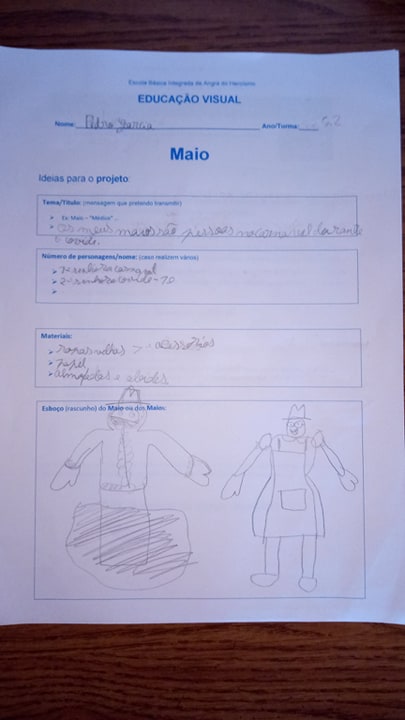 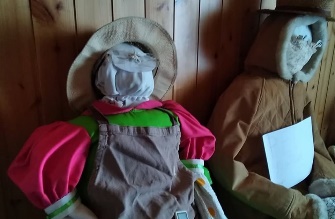 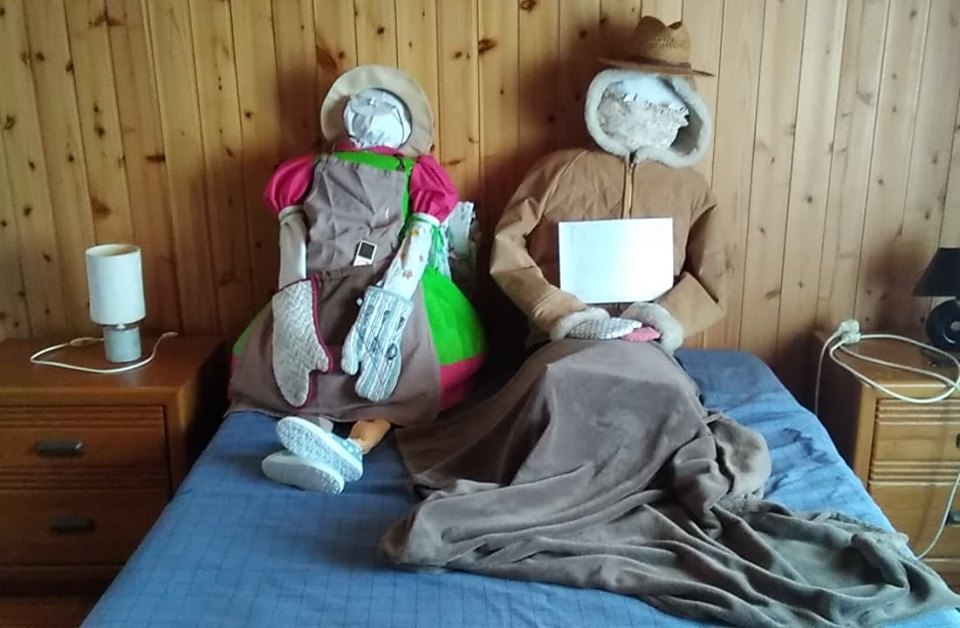 Pedro 5º2
Pedro 5º2
Maio
esboço
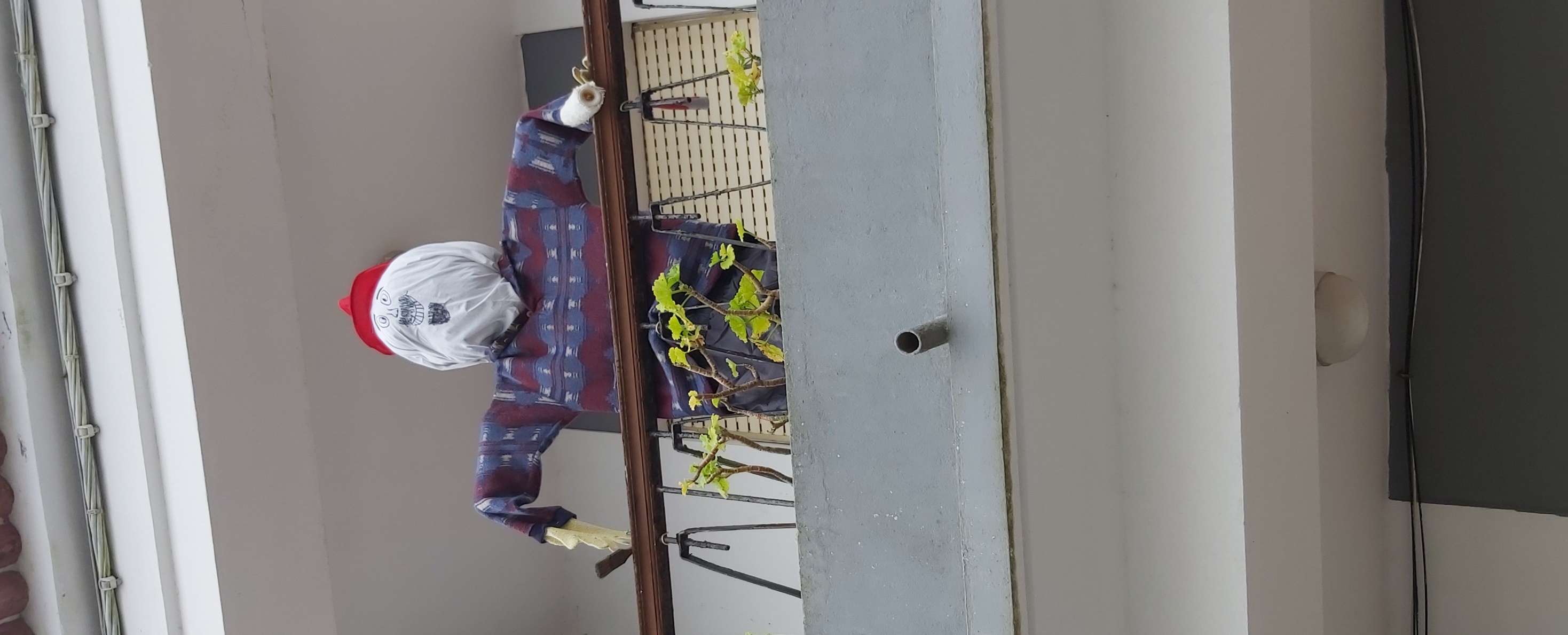 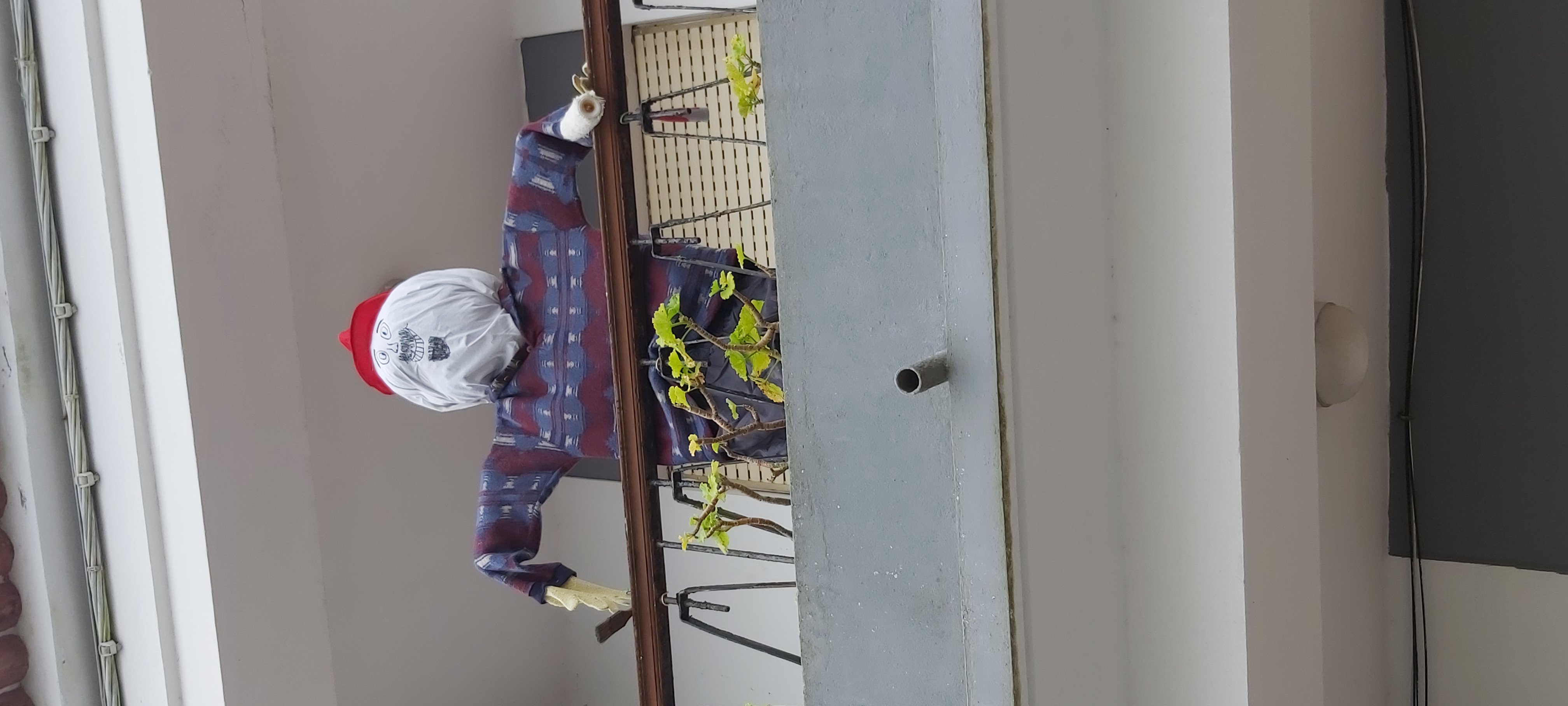 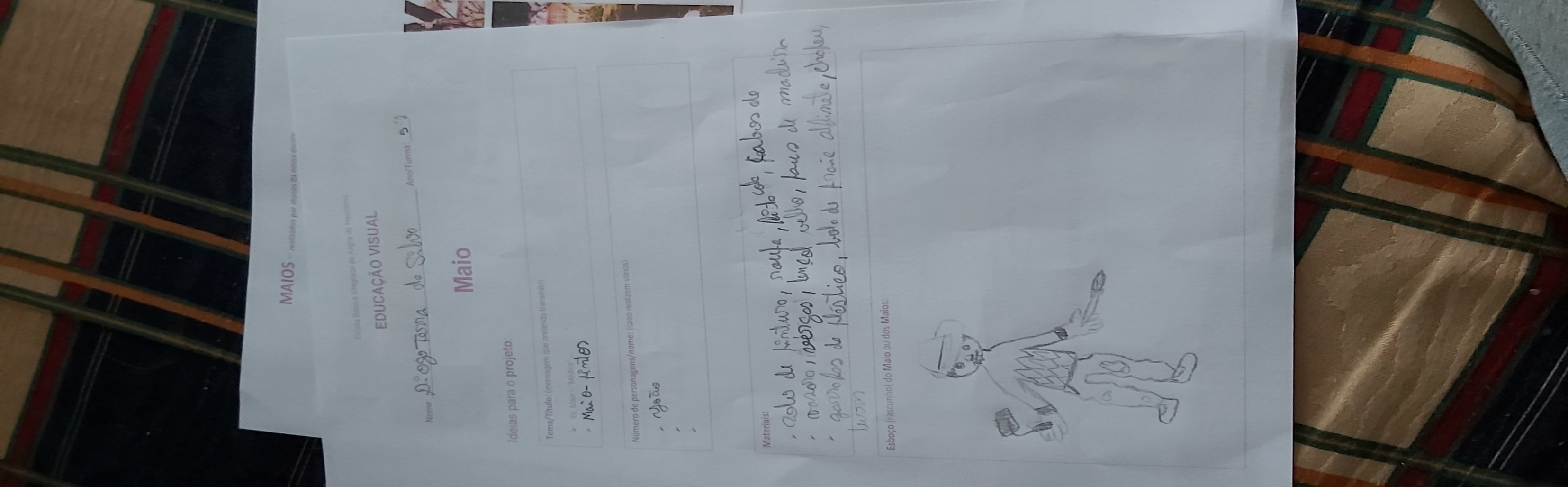 Diogo  5°2
Diogo  5°2
Maio
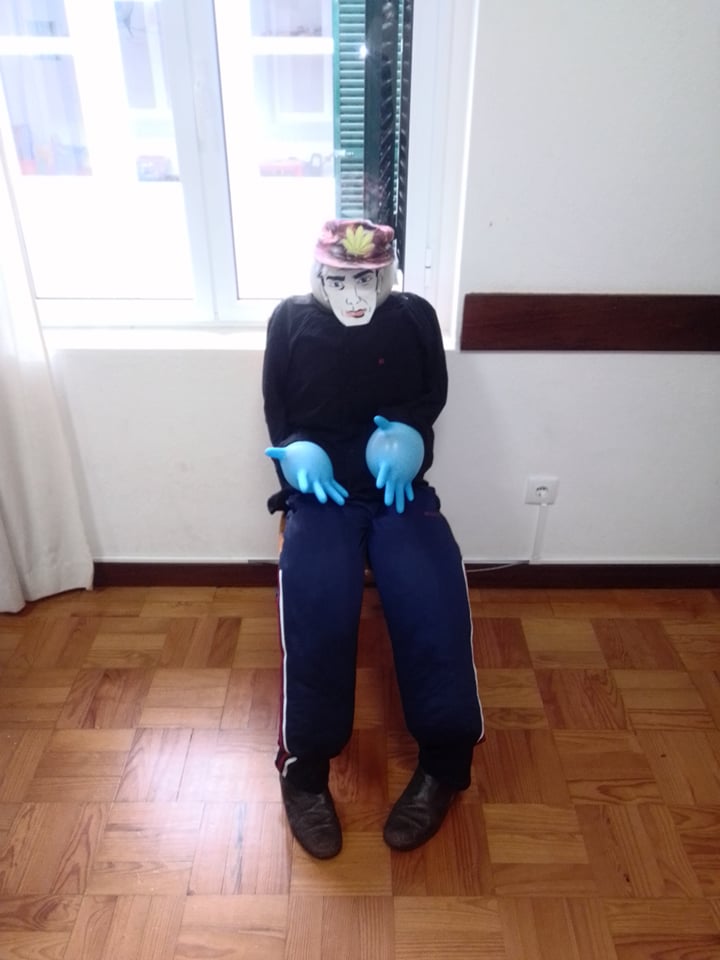 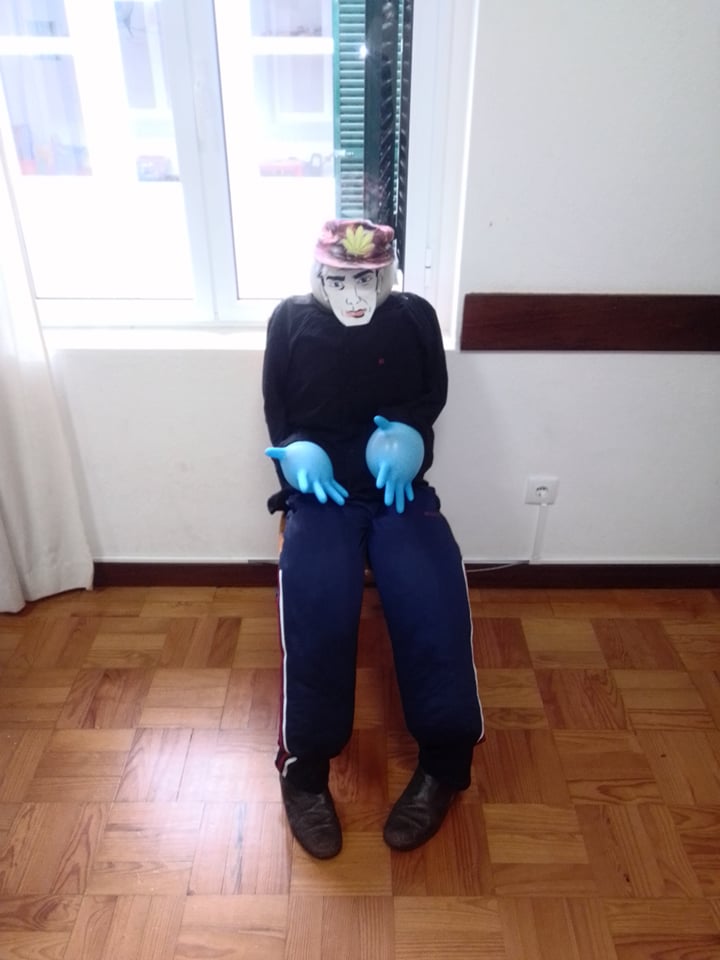 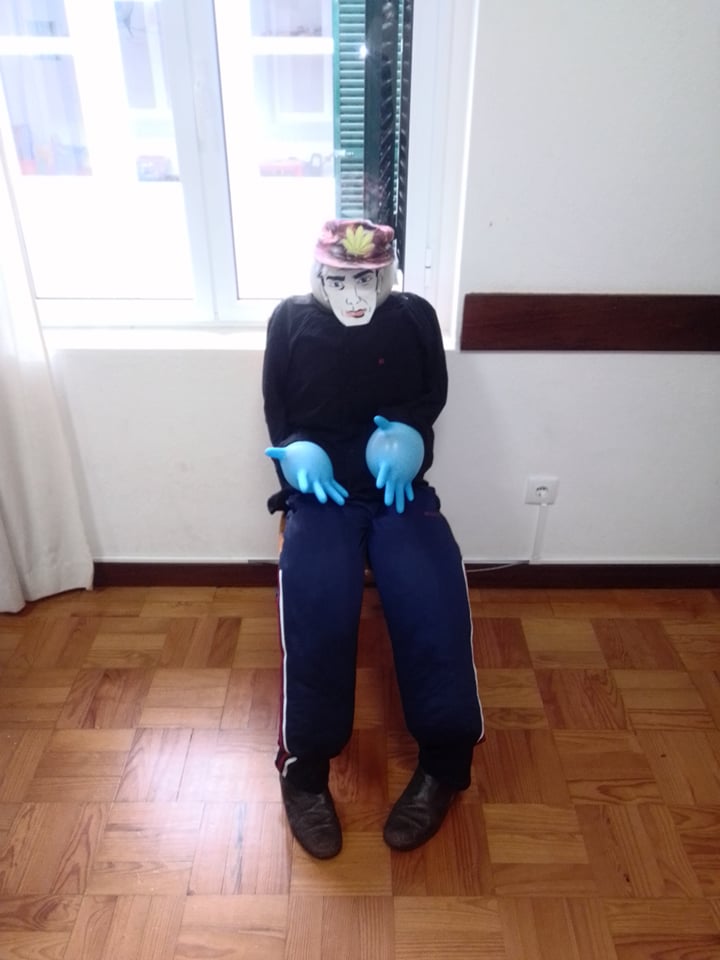 João Botelho 5º2
João Botelho 5º2
Maio
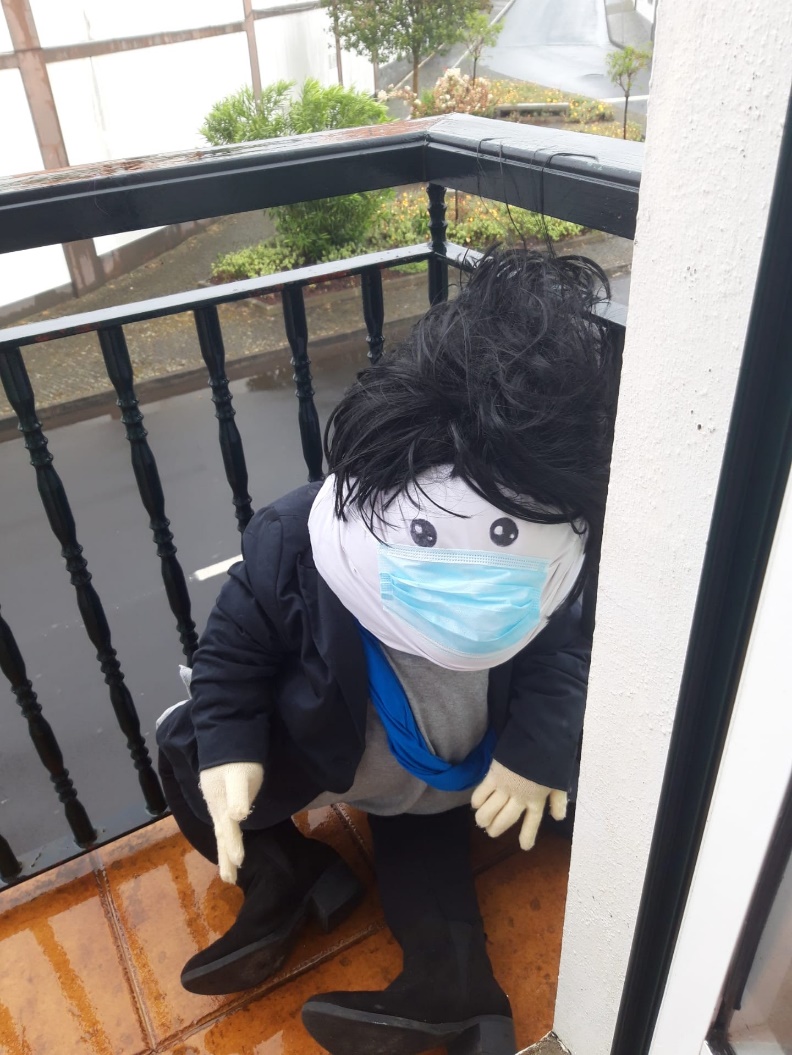 Esboço
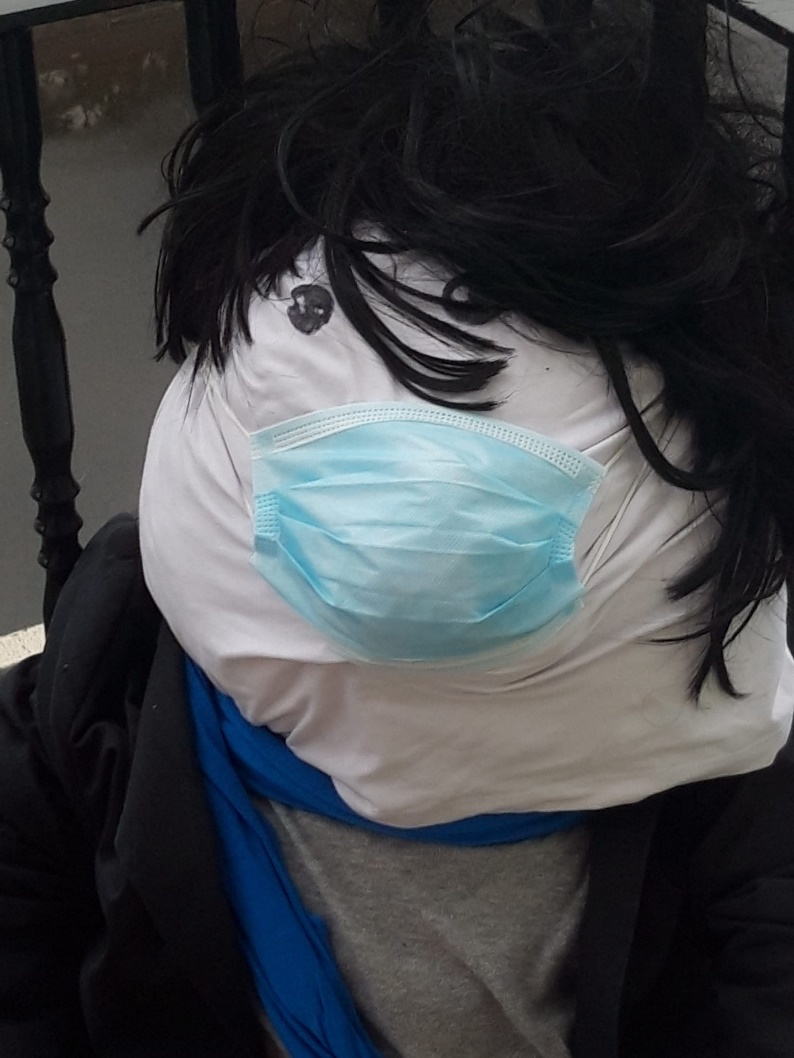 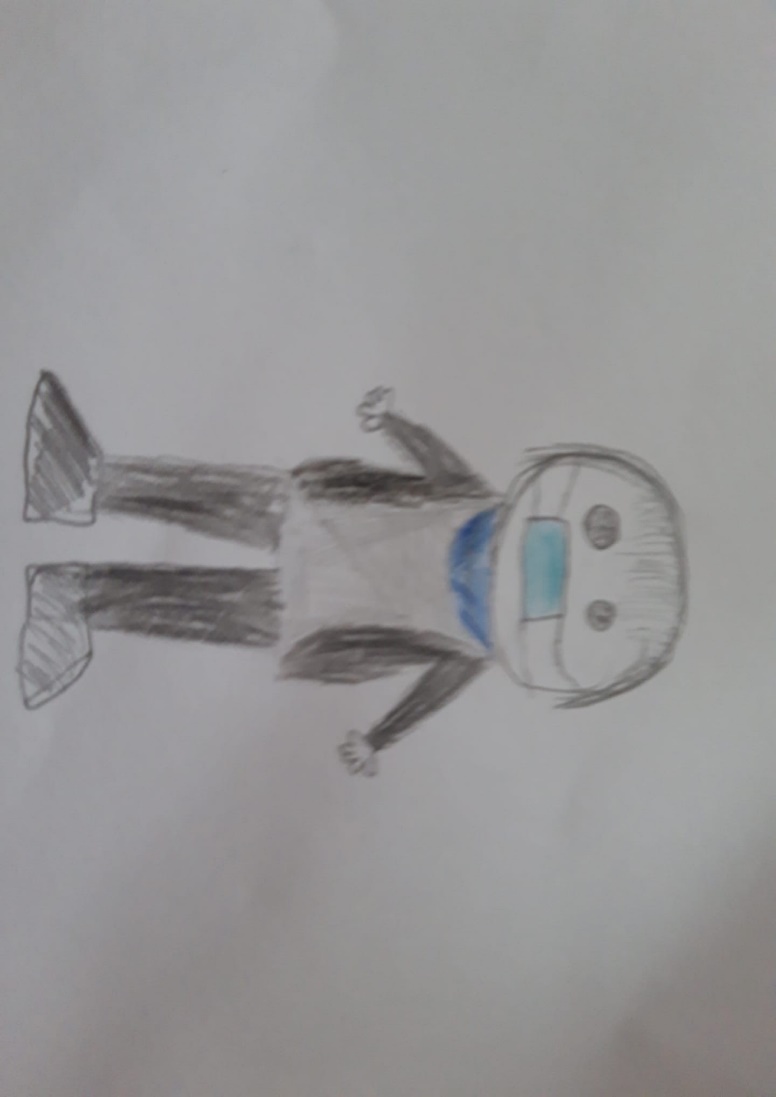 Joana  5°2
Joana  5°2
Maio
Esboço
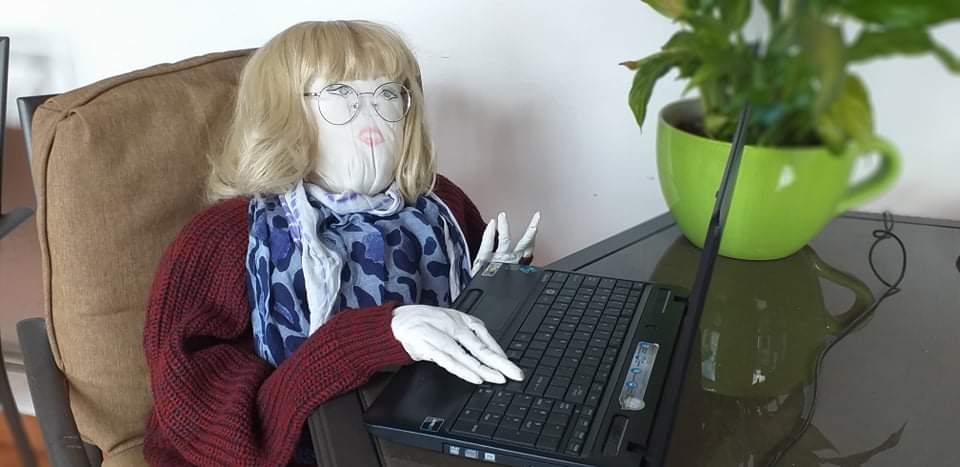 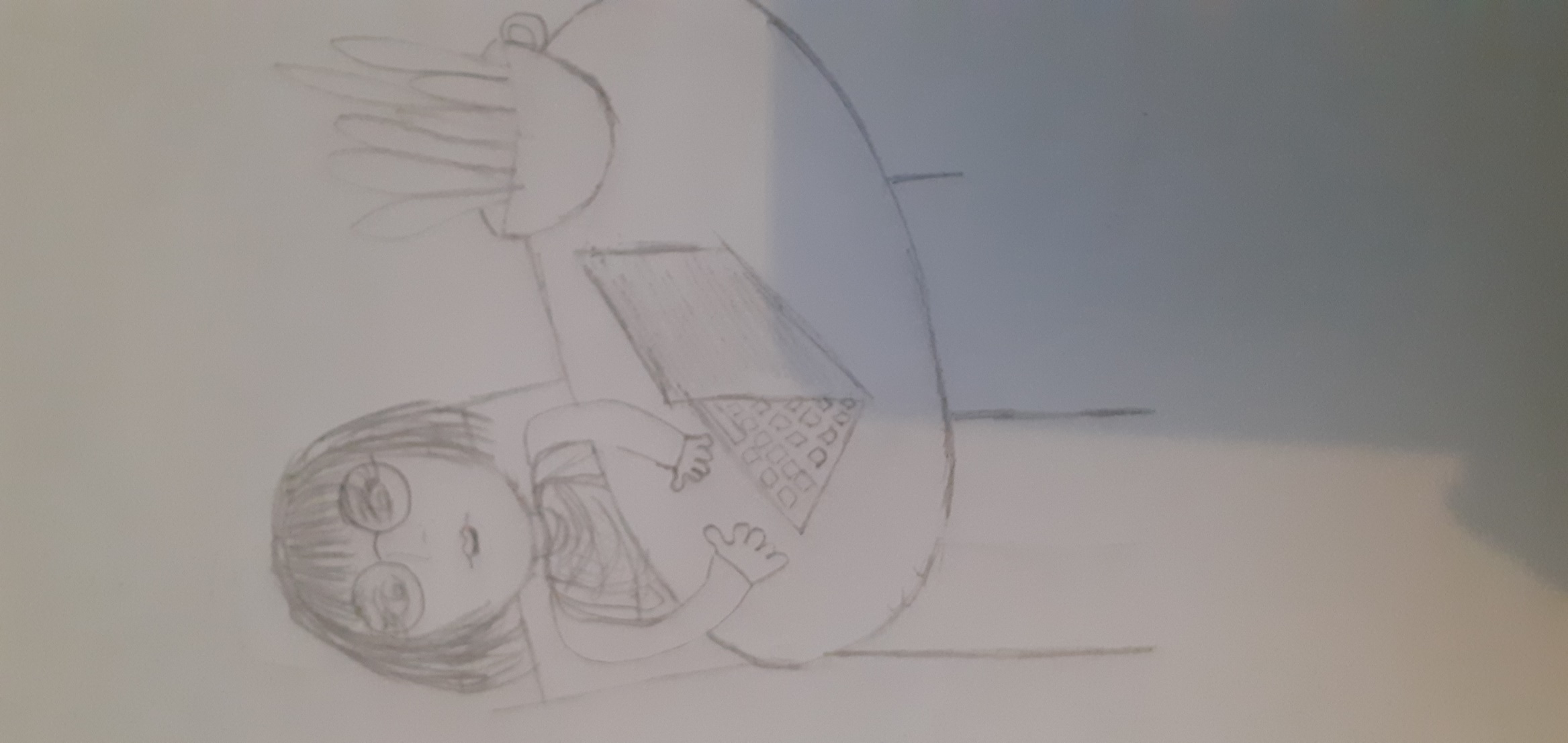 Leonor 5º2
Leonor 5º2
Maio
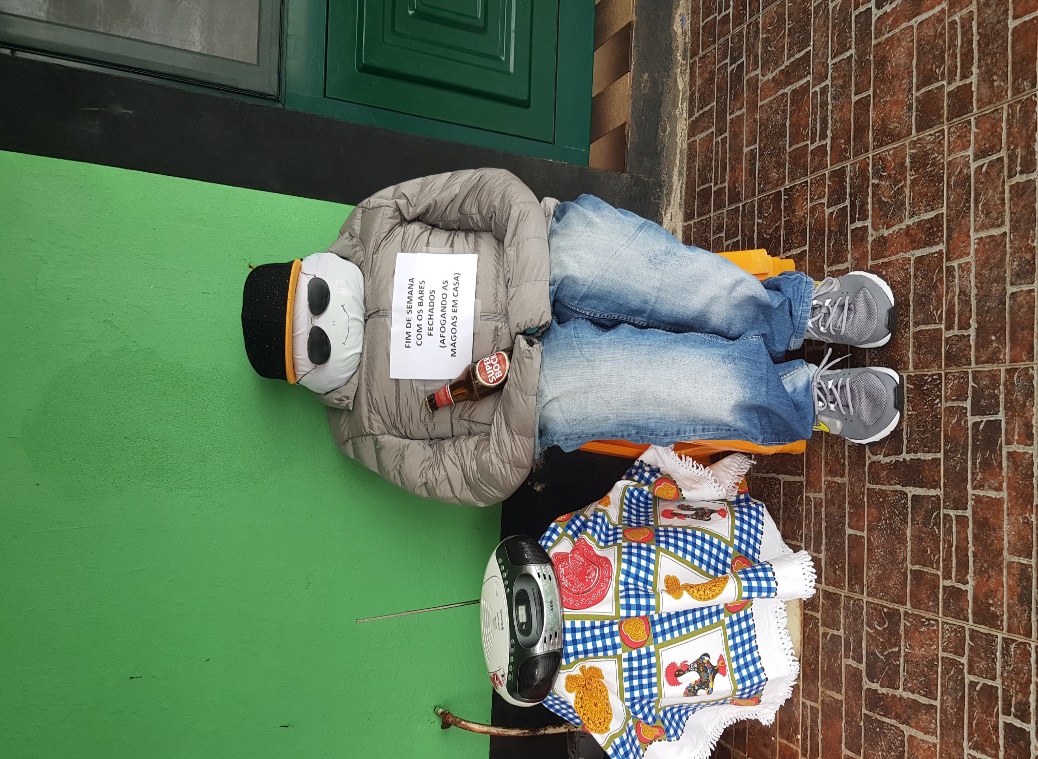 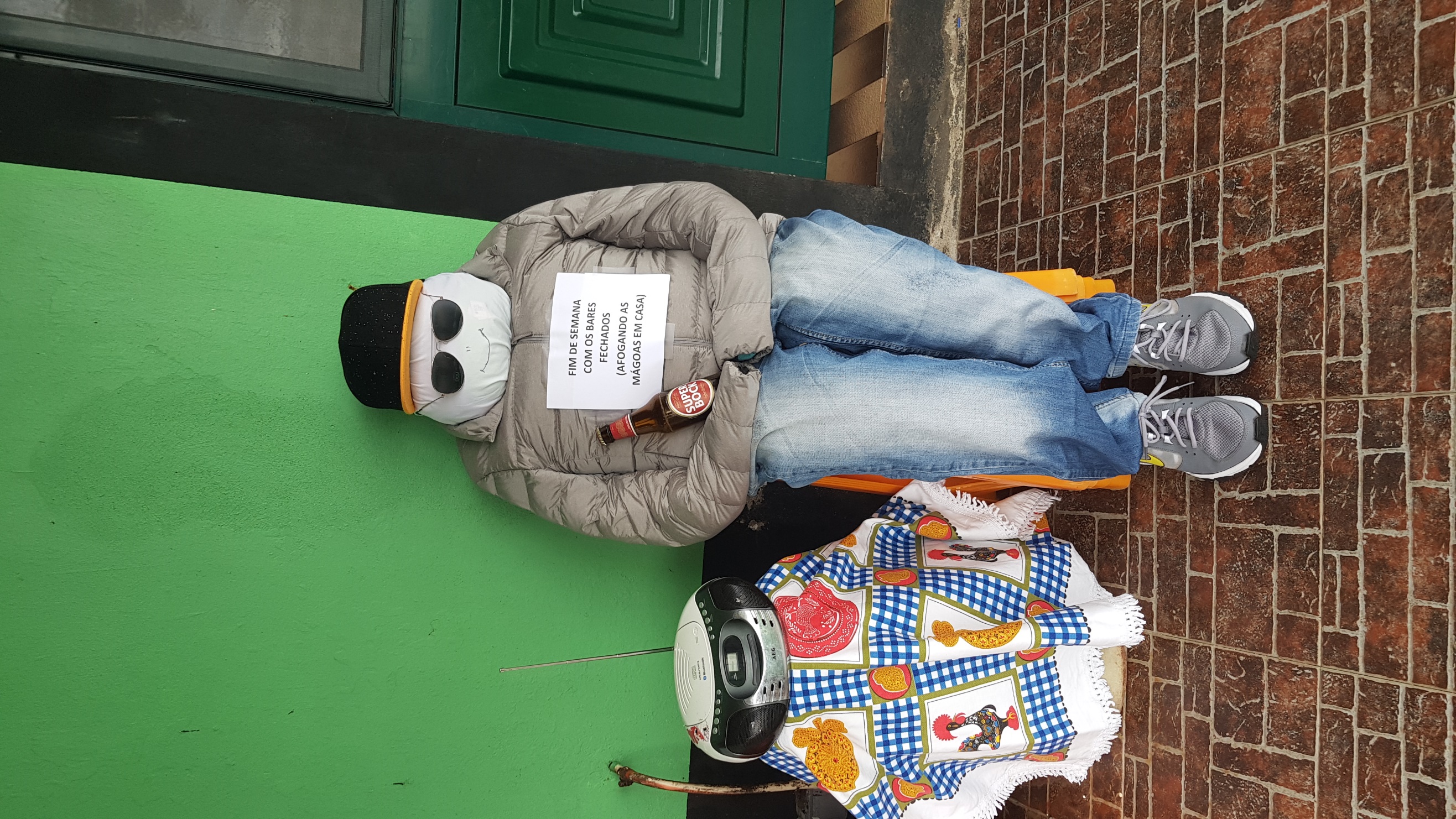 Leonardo 5°2
Leonardo 5°2
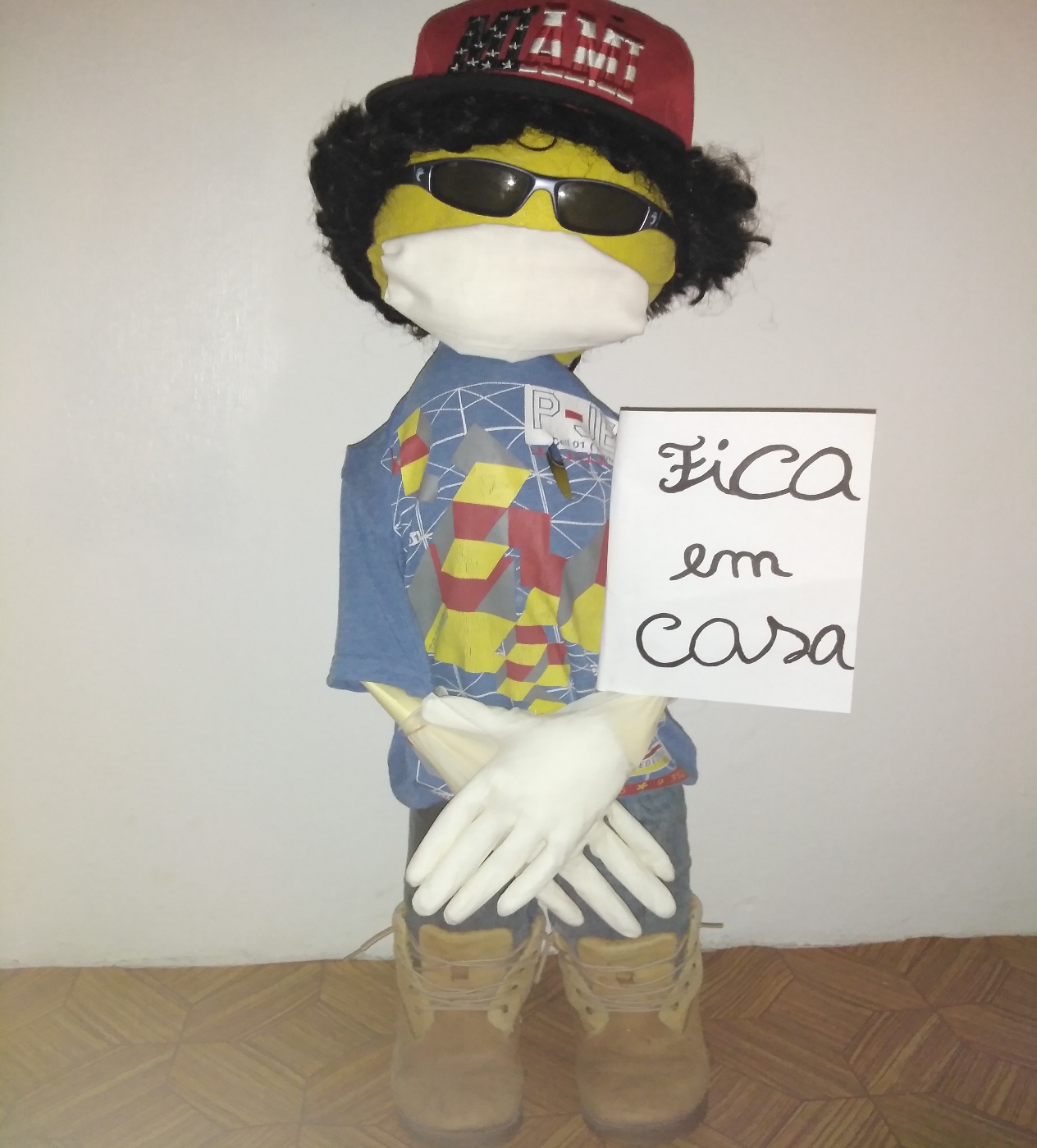 Maio
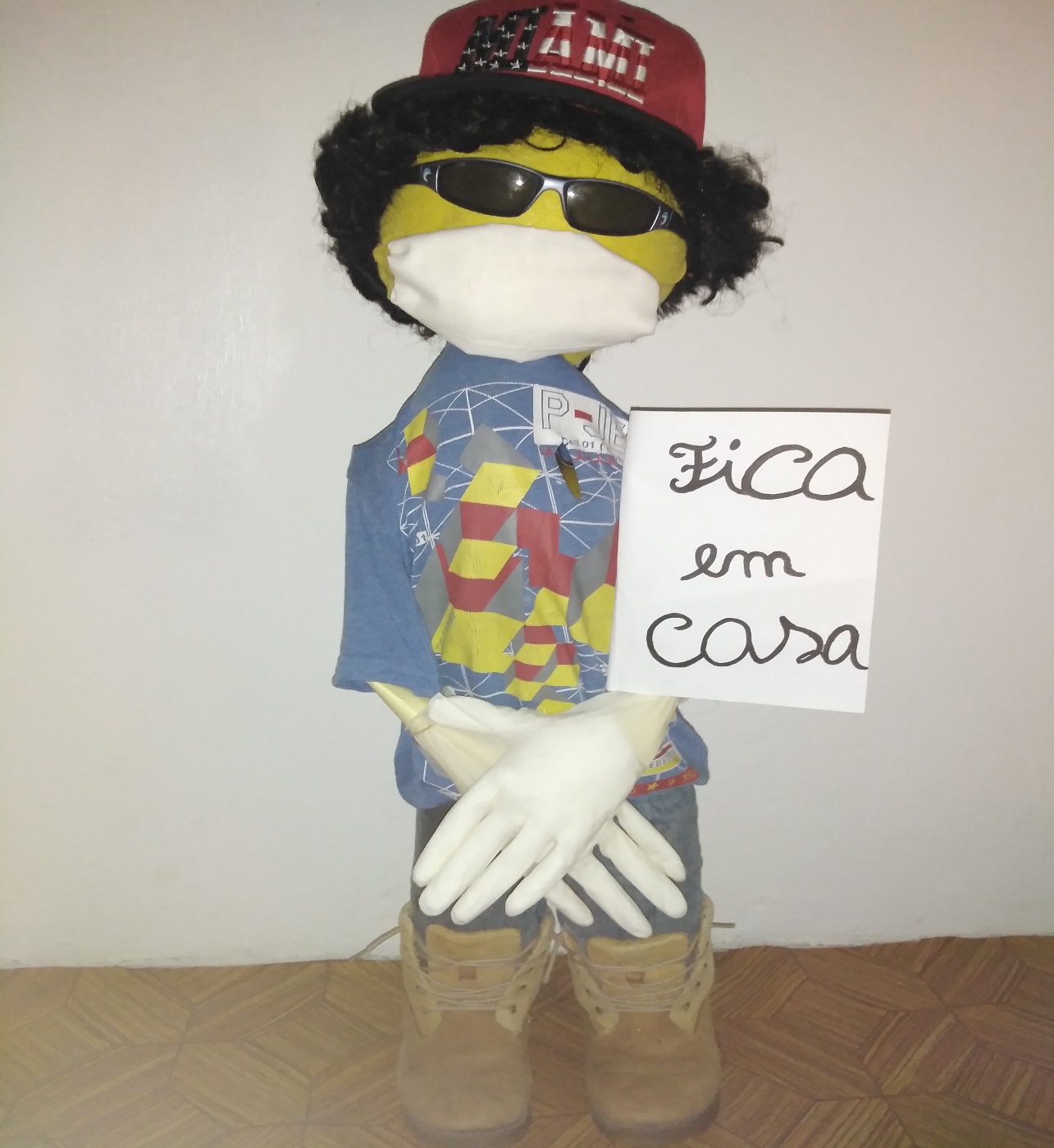 Roberto 5°2
Roberto 5°2
Projeto de trabalho  elaborado pelos professores, da Turma de:



 EV/ET
2019/2020